INTRODUCTION TO PARABLES
Aaron Shamp. March 25, 2018.
REVIEW: GENERAL PRINCIPLES
Hermeneutics is the challenge of interpreting the message of Scripture and applying it to our lives today.
We must practice exegesis and hermeneutics.
Exegesis: carefully studying the Bible to discover its intended meaning to the original audience. AKA interpretation
Hermeneutics: taking the intended message for the original audience and translating it into today’s audience. AKA application
Typically, we aren’t as precise and use these terms interchangeably. “Hermeneutics” often describes the whole process.
REVIEW: GENERAL PRINCIPLES
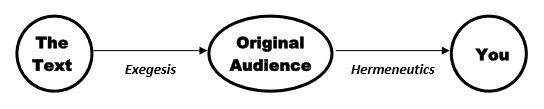 INTRODUCTION TO PARABLES
The word “parable” literally means to throw alongside.  
Jesus would throw parables alongside His teaching to illustrate a point to the audience, use them in response to questions, or conceal his agenda.
A parable is a story or saying that is meant to teach a specific point and to provoke a response through a call to action.
It is therefore our aim to properly understand and apply the parables of Jesus Christ.
THE NATURE OF THE PARABLES
THE NATURE OF THE PARABLES
Not all parables have the same literary features; therefore, we cannot lay down one set of rules that will cover them all.
Kinds of Parables:
A True Parable – a story with a distinct beginning and ending. 
Examples: the Good Samaritan, the Lost Sheep (both instances), the Prodigal Son, the Great Supper, the Laborers in the Vineyard, the Rich Man and Lazarus, and the Ten Virgins
THE NATURE OF THE PARABLES
A Similitude – illustrations taken from everyday life
Example: “‘Watch and beware of the leaven of the Pharisees and Sadducees….’ Then they understood that he did not tell them to beware of the leaven of bread, but of the the teaching of the Pharisees and Sadducees” (Matt. 16:6, 12).
Metaphors and Similes – a comparison of two things
Example: “You are the salt of the earth" (Matt 5:13).
Example: “The kingdom of heaven is like treasure hidden in a field…” (Matt. 13:44)
THE NATURE OF THE PARABLES
An Epigram – a concise, clever, or paradoxical statement
Example: “You will recognize them by their fruits. Are grapes gathered from thornbushes, or figs from thistles? So, every healthy tree bears good fruit, but the diseased tree bears bad fruit” (Matt. 7:16-17).
A Kingdom parable — a short story or metaphor about the kingdom of God
Example: “He told them another parable. ‘The kingdom of heaven is like leaven that a woman took and hid in three measures of flour, till it was all leavened’” (Matt. 13:33).
THE NATURE OF PARABLES
Your rules of interpretation should be appropriate to the type of parable you are reading.
What is Jesus’ point? Does he have more than one point?
Who is he speaking about? Is it a kingdom parable?
Why did he tell this parable? 
What did that mean to his original audience?
EXEGESIS OF THE PARABLES
EXEGESIS OF THE PARABLES
Remember, when we do “exegesis” we are trying to understand what the passage meant to its original audience. This is a necessary first step in translating the message to us today.
Four steps to follow:
1) Read the parable repeatedly. 
You’d be surprised how this helps you to see things you had missed before. 
Take notes and ask questions as you read it. What’s surprising? What’s weird? Did Jesus repeat a word or phrase?
EXEGESIS OF THE PARABLES
2) Place the parable in its context. 
What happened before Jesus told the parable? What happened after?
How did his hearers respond? Did someone get angry?
EXEGESIS OF THE PARABLES
3) Identify the points of reference that would be recognized by the original audience.
If the parable has characters, who do they correspond with?
Where does Jesus pull the parable from? Agriculture? Wedding practices? Commerce?
This often requires cultural/historical study. Get a good resource to help you.
Hint: Jesus often retold existing parables with a slight twist.
Understanding the points of reference in a parable will provoke a response from you and that is precisely what Jesus meant to do.
EXEGESIS OF THE PARABLES
4) Try to determine how the original hearers would identify with this story and therefore what call to action they would have heard.
He wanted His audience to respond.  
Perhaps it was a response of self-examination, humility, repentance, joy, decision, or something else.
Our goal in studying the parables is to catch the full force of that initial rendering of the parable and translate that truth to our life and to those we minister to.
EXEGESIS OF THE PARABLES
There are a couple of points that are unique to kingdom parables. 
1) The Kingdom is often to be viewed as the whole of the parable rather than one specific point of reference. 
Example:  the parable of the mustard seed in Matthew 13:31-32
The kingdom is the seed and the bush.
EXEGESIS OF THE PARABLES
2) A Kingdom parable should be understood alongside other Kingdom parables spoken in the same context.
Example: Other parables alongside the mustard seed (the sower & seed, wheat & tares, leaven, treasure, pearl of great price, dragnet, and the new & old treasure)
Look for a progressive theme of revelation that Jesus gives as He strings the parables together.  
They are meant to work together and build upon one another.
EXEGESIS OF PARABLES
The Problem with Parables and Allegory:
In Matthew 13:18-23 and 36-43, Jesus explains the points of reference for the parable of the sower and the parable of the tares.  
Jesus gave us these points of reference explicitly, showing that in this case the parable functioned as an allegory (a story that can be interpreted to reveal a hidden meaning).  
Not all parables are the same though.
Some parables aren’t true allegory.
EXEGESIS OF PARABLES
We don’t want to see allegory where Jesus didn’t intend it.
Ex.: Interpretation of the Parable of the Good Samaritan by Augustine
 This would be an example of allegorizing.
Don’t try to make a parable do more than Jesus intended for it to do!
Good rule of thumb: if the original audience would not have grasped the allegorical elements, then Jesus probably didn’t intend it.
EXAMPLE 1 EXEGESIS OF THE PARABLES
The parable of the moneylender in Luke 7:41-42.
Exegesis… what’s the context? what are the points of reference?
This parable was told to involve Simon in recognizing his own sin. 
Application…
To the greater degree that we recognize our forgiveness, the greater we will love and be grateful to God.
EXAMPLE 2 EXEGESIS OF PARABLES
The Parable of the Prodigal Son, Lk. 15:11-32.
Exegesis… what’s the context? what are the points of reference? cultural insight?
The Pharisees and scribes were grumbling over his friendship with the outcasts (1-2). 
This story is the third parable in response to them (the lost sheep, 3-7; the lost coin, 8-10).
Jesus was showing them 1) the joy of God the Father over the repentance of such outcasts and 2) how their self-righteousness was preventing them from the same joy.
EXAMPLE 2 EXEGESIS OF PARABLES
The Parable of the Prodigal Son, Lk. 15:11-32. (cont.)
Application…
We should invite both Pharisee and outcast into the kingdom.
If we find self-righteousness in ourselves like the elder brother, then we should repent.
EXAMPLE 3 EXEGESIS OF PARABLES
The Mustard Seed and the Leaven, Matt. 13:31-33.
Exegesis… what kind of parable is this? what points of reference can we identify?
These are kingdom parables. One is referencing agriculture and the other baking.
The kingdom has two points of reference in each parable: 1) the seed and the tree, 2) the leaven before and after it has “leavened.”
EXAMPLE 3 EXEGESIS OF PARABLES
The Mustard Seed and the Leaven, Matt. 13:31-33. (cont.)
Application… what does this mean for us today?
The kingdom of God starts out small and obscure. It grows slowly and steadily into the world-transforming movement that God intends.
We should 1) not be concerned with appearance or 2) be distressed by our loss of cultural influence.
THE HERMENEUTICAL QUESTION
THE HERMENEUTICAL QUESTION
Once we have discovered the meaning (and feeling) of the parables in the days of Christ, we have to translate the truth into our own culture and context.
One helpful method is to rewrite parables in a way that keeps the message and call to action while changing the story to be relevant in our culture.
Try this with The Parable of the Persistent Widow (Lk. 18:1-8).
FINAL QUESTIONS?